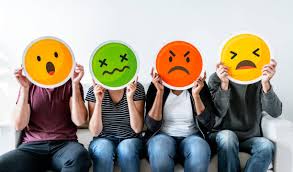 ئەو بابەتانەی باس دەکرێت
هەلچوونەکان.
پێناسەی هەڵچوون.
جۆرەکانی هەڵچوون.
هەڵچوون
سروشتي هةلَضوون :-
هةلَضوونةكان زانيني هةست و سؤزمان دةطةينيَتة كةساني تر، ولةرِيَطاي هةلَضوونةوة دةتوانين لة هةنديَ حالَةت بةرطرى لة خؤمان بكةين و خؤمان لة مةترسيةكان بثاريَزين، بؤ نموونة كاتيَك تووشي بارودؤخيَكي مةترسيدار دةبيت، هةلَضوونةكانت بة خيَرايي برِيار دةدات ئايا بةرطرى بكةيت ياخود شويَنةكةى جيَ بهيَلَيَت ورِابكةى .
لةطةلَ ئةوةى هةلَضوون حالَةتيَكي مرؤظايةتيية و مرؤظ لة كؤنةوة لةطةلَ يدا دةذيَت، بةلاَم ناسيني هةلَضوون و شيكردنةوةى كاريَكي ئاسان نية. لةطةلَ ئةوةشدا زؤر لةزانا دةرونزانةكان هةولَيان داوة ثيَناسةى بكةن، ئويش بة طةرِانةوة بؤ ئةو بارودؤخانةى كة هةلَضوونةكةى تيايدا رِوو دةدات .
ثيَناسةى هةلَضوون
ثيَناسةى هةلَضوون / حالَةتيَكي نيطةرانى جةستةى دةرووني بة هيَزو خيَراية، تاك دووضارى دةبيَتةوة بة شيَوةيةكي لةناكاو، لةئةنجامدا تووشي شلَةذان دةبيَت .
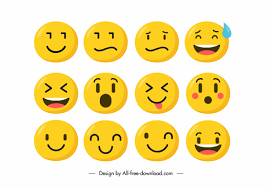 جؤرةكاني هةلَضوون
كامةراني (السعادة) :-
ئةم هةلَضوونة بةردةوام لة دواى هةموو سةركةتن و هيَنانةدى ئامانجيَك دروست دةبيَت و لة ئةنجامدا مرؤظ هةست بة خؤشي و كامةراني دةكات، بةلاَم لةبةر ئةوةى هةلَضوونةكانى مرؤظ بؤ ماوةيةكى كةم و كتوثرِؤو لةناكاوة ، بؤية خؤشي و كامةراني زؤر بةردةوام نابيَت و دواى ماوةيةك لة سةركةوتنةكانى ئيتر وردة وردة مرؤظ دةطةرِيَتةوة دؤخي ئاسايي خؤى و لةطةلَ ئةم سةركةوتنة راديَت و خؤى بؤ سةركوتنيَكي تر و هيَنانةدى ئامانجيَكي تر ئامادة دةكات.
جؤرةكاني هةلَضوون
خةمبارى و دلَتةنطى (الحزن) :-
ئةم هةلَضوونة ثيَضةوانةى هةلَضوونى كامةرانيية و لة ئةنجامى رووداوو كارةساتي ناخؤش و لةدةست دانى كةساني ئازيزو خؤشويست يان لة دةست داني ثلةو ثايةى  كؤمةلاَيةتييةوة دروست دةبيَـت، خةمبارى و دلَتةنطي بة ثيَضةوانةى ترس ثةيوةستة بة رابردوو و سةيركردنى كارةسات و ناخؤشييةكاني، بةلاَم لة حالَةتي ترسدا مرؤظ  زياتر دةرِوانيَتة داهاتوو و بةردةوام لة هةولَي ئةوةداية كة ضؤن لةو ترسة رزطارى بيَت .
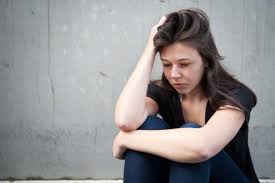 جؤرةكاني هةلَضوون
توورِةبوون (الغضب) :-:-
ئةم هةلَضوونة لة ئةنجامي داناني بةربةست و ريَطر لة بةردةم حةزو ئارةزوو و ثيَداويستي و ئامانجةكانمان دروست دةبيَت و لة ئةنجامدا تووشي هةلَضوونى توورِةبوون دةبين و ئةو توورِةبوونةش دةبيَت بة هؤكاريَك بؤ ئةوةى بةسةر بةربةست و ريَطرةكاندا زالَ بين و بوونى خؤمان بسةلميَنين.
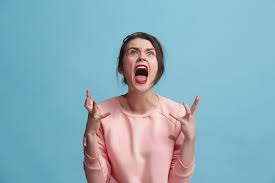 جؤرةكاني هةلَضوون
ترس (الخوف) :-
كاتيَك لة ذياني رؤذانةماندا رووبةرووى هةرِةشة و مةترسي دةبينةوة يان خةريكة سةرضاوةى داهات و بذيَويمان رووبةرِووى نةهامةتى دةبيَتةوة، ئةو كاتانة هةلَضوونى ترس سةرهةلَدةدات و يارمةتيمان دةدات كة ئاطامان لة خؤمان بيَت و خؤمان بؤ رووبةرِووبوونةوةى يان خؤثاراستن لةئةو هةرِةشةو مةترسييانة ئامادةبكةين.
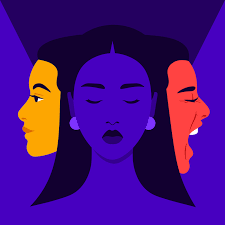 جؤرةكاني هةلَضوون
هؤطرى (التعلق) :-
ئةم جؤرة هةلَضوونة لة نيَوان و مندالَ و دايك و باوك و كةساني نزيكى دروست دةبيَت و بةردةوام ئةو مندالَة هؤطرى ئةو كةسانة دةبيَت كة خؤشي دةويَن و جيَطةى متمانةى ئةون و ليَيان نزيك دةبيَتةوةو دةضيَتة  باوةشيان و بة بينينيان دلَخؤش و كامةران ةبيَت و بةردةوام دةرِوانيَتة ناوضاويان و نايةويَت بة هيض شيَوةيةك ليَيان دووربكةويَتةوة.
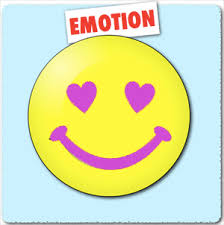 جؤرةكاني هةلَضوون
خؤشةويستي (الحب) :-
ئةمةش هةلَضوونيَكة كة دةبيَت بة بنةماو هؤكار بؤ نزيك بوونةوةى تاكةكانى كؤمةلَ لةيةكترى و دةربريني خؤشةويستي بؤ ئةو كةسانةى كة دةضنة ناو دلَ و دةروونمان .
جؤرةكاني هةلَضوون
قيَزليَبوونةوة (الاشمئزاز) :-
بريتيية لة هةلَضوونى رةت كردنةوة و دووركةوتنةوة لة هةموو ئةو شتانةي كة مرؤظ تووشي بيَزارى و نارِةحةتى و ناخؤشي دةكةن . ئيتر ئةو شتانة (بؤن بيَت بيَت يان بينين كةسيَك يان شتيَك بيَت يان هةست ثيَكردن و بير ركردنةوة لة بابةتيَك بيَت) .
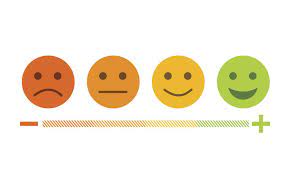 جؤرةكاني هةلَضوون
رةتكردنةوة (الرفض ) :-
هةلَضوونيَكة لة ئةنجامي رةتكردنةوةى كؤمةلاَيةتييةوة دروست دةبيَت، زاراوةى دةمارطيرى هةمان ماناى رةتكردنةوة دةطةيةنيَ و بريتيية لة دذايةتى كردن و رةتكردنةووةى كةسيَك لةسةر بنةماى بيروبتوةريَكي دياريكراو .
جؤرةكاني هةلَضوون
سةرسوورِمان (الدهشة ) :-
ئةم هةلَضوونة لة ئةنجامي رربةرِووبوونةوةى ئةو شتانةى كة ثيَشبيني نةدةكرا رووبدةن، دروست دةبيَت و مرؤظ لة ئةنجامدا تووشي سةرسوورِمان دةبيَت .
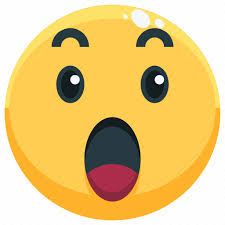 تيؤرةكانى هةلَضوون
تيؤرى (جيمس لانج ) :-
ئةوةى لامان روونة مرؤظ خةمبارة دةطرييَت، لةكةسيَك دةدات ضونكة تورِةية، بةلاَم زانا (وليم جيمس) بؤضونيَكي جياوازى هةية دةربارةى هةلَضوون و ثيَي واية ئيَمة خةم دةخؤين ضونكة دةطريَين و هةست بة تورَةيي دةكةين ضونكة لة كةسيَك دةدةين، واتا حالَةتة هةلَضوونيةكة لة دواى رِةفتار ديَت نةك ثيَشي ، كةواتة بة بؤضوونى وليم جيمس هةست كردن بة ترس لة دواى طؤرانكارية فسيؤلؤذيةكانةوة ديَت، و زانا دانيماركى (كارل لانج) ثالَثشتي ئةم تيؤرةى كردووة بؤية ئةو تيؤرة بة تيؤرى (جيمس  - لانج ) ناسراوة .
تيؤرةكانى هةلَضوون
تيؤرى (كانون – بارد) :-
لةرِةخنةطراني تيؤرى _ جيمس – لانج ) بؤ شيكردنةوةى هةلَضوون ، زانا (كانون ) بوولة ئةنجامي ئةو تويَذينةوانةى كة ئةنجامي دا بؤى دةركةوت بوونةوةر ئةطةر دووضارى حالَةتيَكي هةلَضوونى بن، ئةوا طؤرِانكارية فسيؤلؤضيةكانيالني بةسةر دا رَوودةدات بةشيَوةيةكى نةويست (لا ارادي) ، ضونكة طؤرِانكارية فسيؤلؤذيةكان لة ذيَر كؤنترؤلَي ويستي كؤئةندامي دةمارى خودى دان.
تيؤرةكانى هةلَضوون
تيؤرى دووفاكتةر (شاشتر ) :-
يةكيَك لة زانا دةروونزانةكان كة ناوى (شاشتر) بوو تيؤريَكي تايبةتى دانا ناسرا بة تيؤرى (دووفاكتةر ) ، بة بؤضوونى ئةم زاناية هةردوو فاكتةر ( جةستةيي – فسيؤلؤذى ) و ( مةعريفي ) رؤلَيَكي طرنطيان هةية لة هةلَضوونةكان .
تيؤرةكانى هةلَضوون
تيؤرى لؤدؤ :-
ئةم زاناية ثيَي وابوو كة هةموو مرؤظيَك سيستةمى تايبةتى هةية بؤ شيكردنةوةى هةلَضوونةكان ، هةر سيستةميَك لة سيستةمةكانى تر بة ثيَي جياوازى هةلَضوونةكان  جياوازى هةية، بؤ نموونة ترسان ثةيوةستة بة ضالاكى (اميجدالا) كة لة ميَشكي مرؤظ دا هةية بيَ ئةوةى ثيَويستي بة شيكردنةوةى مةعريفي هةبيَت، بةلاَم هةستكردن بة طوناح و كؤكردنةوةى يادطارى و بةراوردكردنى يادطاريةكان  ثيَويستي بة شيكردنةوةى مةعريفي دةبيَت.
زيرةكي هةلَضوونى
ثيَناسةى زيرةكى هةلَضوونى / بريتيية لة بوونى توانا بؤ ضارةسةركردنى زانياريية هةلَضوونيةكان كة بريتين لة درك ثيَكردن و وةرطرتن و تيَطةيشتن و بةريَوةبردن.
هؤش بة خود/ زانيني حالَةتى هةلَضووني تاكة وة ثيَكديَت لة  ( هؤشي هةلَضوونى، هةلَسةنطاندنى وورد بؤ خود ،باوةرِ بةخؤبوون ). 
ريَكخستن خود / واتا بةرِيَوةبردنى تاك بؤ حالَةتى ناوةوةى ثيَك ديَت لة ( كؤنترؤلَكردنى خود ، ويذدان، طونجان، داهيَنان ) .
ثالَنةرايةتى / واتا حةزو ئارةزووى هةلَضوونى كة هانمان دةدات بةرةو ئامانجةكانمان ياخود دةستكةوتنى ئاسان دةكات ثيَكديَت لة ( ثالَنةرى دةستكةوتن ، ثابةندبوون، كؤلَنةدان ).
زيرةكي هةلَضوونى
بةلاَم توانستة كؤمةلاَيةتييةكان واتا ضؤنيةتى بةرِيَوةبردنى ثةيوةنديمان لةطةلَ كةساني تر لة دوولايةن ثيَكديَت :-
هاوسؤزى / واتا هةست و هؤش بة هةست و ثيَداويستييةكانى كةساني تر ثيَكديَت لة ( تيَطةيشتني كةساني تر، ثيَشخستنى كةساني تر ، دابين كردنى ثيَداويستي كةساني تر، هاندان، هؤشي راميارى ).
كارامةيي كؤمةلاَيةتى / ثيَكديَت لة ( كاريطةرى لةسةر كةساني تر ، ثةيوةندى بةستن، سةركردايةتى ).
ئەو بابەتانەی لە وانەی داهاتوو باس دەکرێت
بیرکردنەوە.
کارامەییەکانی بیرکردنەوە.
جۆرەکانی بیرکردنەوە.